添加标题名称添加标题名称
雪原PPT工作室
xyppt.yanj.cn
目  录
点击添加目录内容点击添加目录内容
一
点击添加目录内容点击添加目录内容
二
点击添加目录内容点击添加目录内容
三
点击添加目录内容点击添加目录内容
四
点击添加标题点击添加标题
点击添加文字点击添加文字
点击添加文字点击添加文字
点击添加文字点击添加文字
点击添加文字点击添加文字
点击添加文字点击添加文字
点击添加文字点击添加文字
点击添加文字点击添加文字
点击添加文字点击添加文字
点击添加文字点击添加文字
点击添加标题点击添加标题
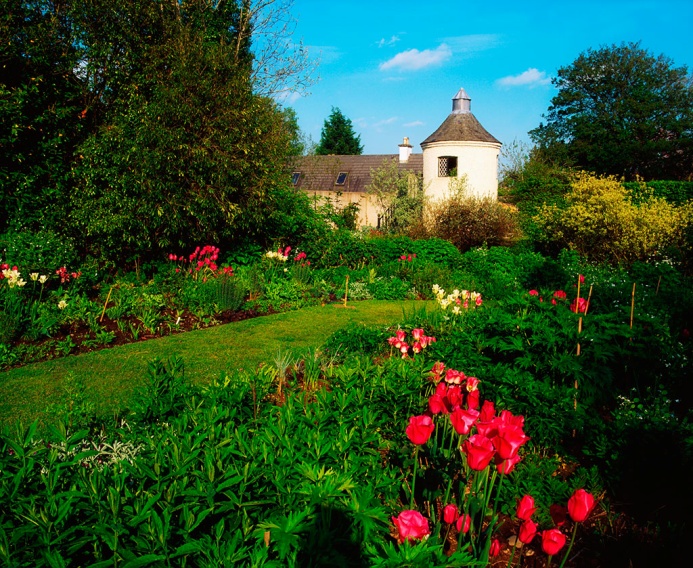 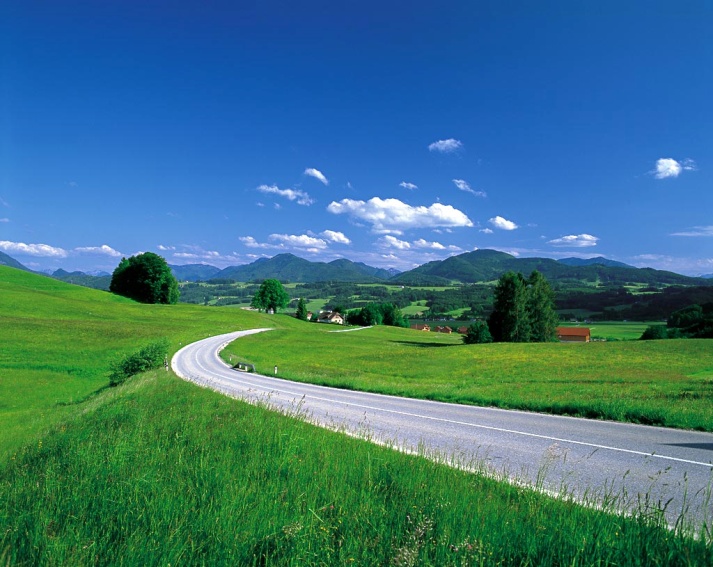 添加图片说明
添加图片说明
点击添加标题点击添加标题
点击添加文字点击添加文字
点击添加文字点击添加文字
点击添加文字点击添加文字
点击添加文字点击添加文字
点击添加文字点击添加文字
点击添加文字点击添加文字
点击添加文字点击添加文字
点击添加文字点击添加文字
点击添加文字点击添加文字
点击添加标题点击添加标题
点击添加标题
点击添加内容点击添加内容
点击添加内容点击添加内容
点击添加内容点击添加内容
点击添加标题
点击添加内容点击添加内容
点击添加内容点击添加内容
点击添加内容点击添加内容
点击添加标题
点击添加标题
点击添加内容点击添加内容
点击添加内容点击添加内容
点击添加内容点击添加内容
点击添加内容点击添加内容
点击添加内容点击添加内容
点击添加内容点击添加内容
点击添加标题点击添加标题
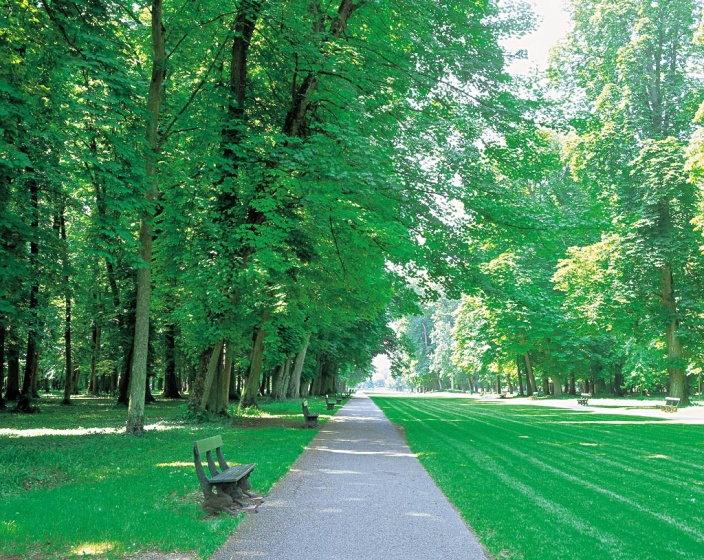 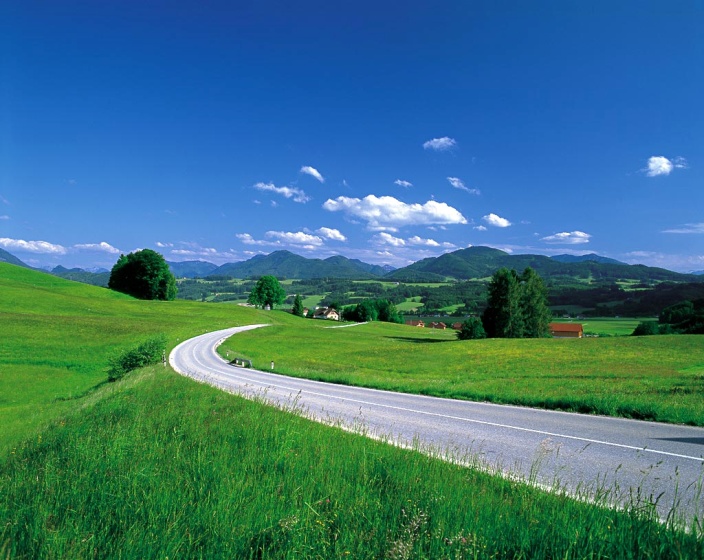 点击添加文字点击添加文字
点击添加文字点击添加文字
点击添加文字点击添加文字
点击添加文字点击添加文字
点击添加文字点击添加文字
点击添加文字点击添加文字
点击添加文字点击添加文字
点击添加文字点击添加文字
点击添加文字点击添加文字
点击添加标题点击添加标题
点击添加标题点击添加标题
点击添加标题
点击添加标题
点击添加标题
点击添加文字点击添加
点击添加文字点击添加
点击添加文字点击添加
点击添加文字点击添加
点击添加文字点击添加
点击添加文字点击添加
点击添加文字点击添加
点击添加文字点击添加
点击添加文字点击添加
点击添加文字点击添加
点击添加文字点击添加
点击添加文字点击添加
点击添加文字点击添加
点击添加文字点击添加
点击添加文字点击添加
点击添加文字点击添加
点击添加文字点击添加
点击添加文字点击添加
点击添加文字点击添加
点击添加文字点击添加
点击添加文字点击添加
点击添加标题点击添加标题
点击添加文字点击添加文字
点击添加文字点击添加文字
点击添加文字点击添加文字
点击添加文字点击添加文字
点击添加文字点击添加文字
点击添加文字点击添加文字
点击添加文字点击添加文字
点击添加文字点击添加文字
点击添加文字点击添加文字
点击添加标题点击添加标题
点击添加标题点击添加标题
添加标题
点击添加文字点击添加文字点击添加文字点击添加文字点击添加文字点击添加文字点击添加文字点击添加文字点击添加文字
添加标题
点击添加文字点击添加文字点击添加文字点击添加文字点击添加文字点击添加文字点击添加文字点击添加文字点击添加文字
添加标题
点击添加文字点击添加文字点击添加文字点击添加文字点击添加文字点击添加文字点击添加文字点击添加文字点击添加文字
点击添加标题点击添加标题
点击添加文字
点击添加文字
点击添加文字
点击添加文字
点击添加文字
点击添加文字
点击添加文字
点击添加文字
点击添加文字
点击添加文字
点击添加文字
点击添加文字
点击添加文字
点击添加文字
点击添加文字
点击添加文字
点击添加文字
点击添加文字
点击添加文字
点击添加文字
点击添加文字
点击添加文字
点击添加文字
点击添加文字
点击添加标题点击添加标题
点击添加小标题
    点击添加文字点击添加文字点击添加文字点击
点击添加小标题
    点击添加文字点击添加文字点击添加文字点击
点击添加小标题
    点击添加文字点击添加文字点击添加文字点击
谢谢您的观赏！
雪原PPT工作室
xyppt.yanj.cn
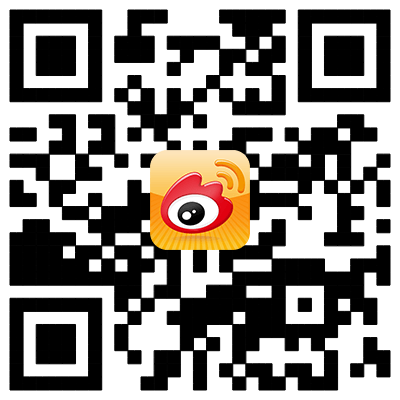 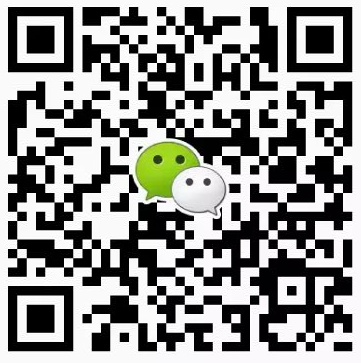 微信：雪原
@雪原PPT